1. עיר מזרח תיכונית עמוד 4-2 2. עיר-מדינה עמוד 5
עיר מזרח תיכונית
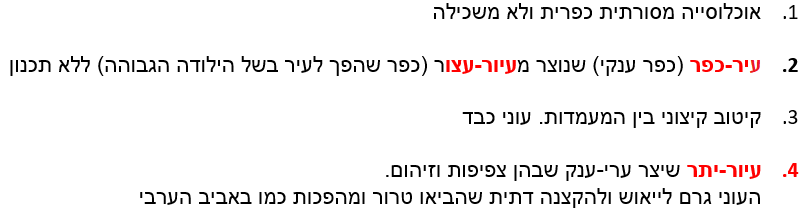 שימושי קרקע בעיר מזרח תיכונית עתיקה
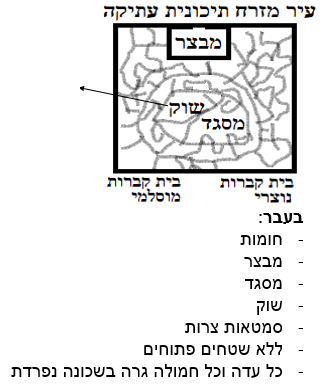 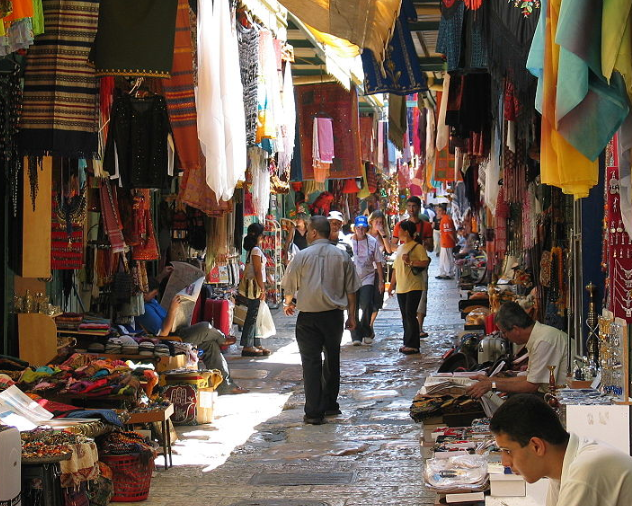 מאת by Ester Inbar, available from https://commons.wikimedia.org/wiki/User:ST.,
תמורות בעיר מזרח תיכונית
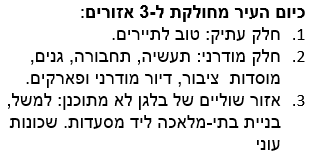 עיר מדינה כמו כווית סיטי
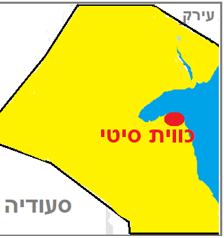 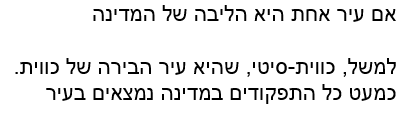 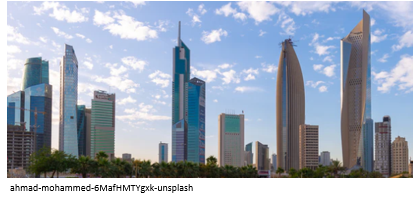